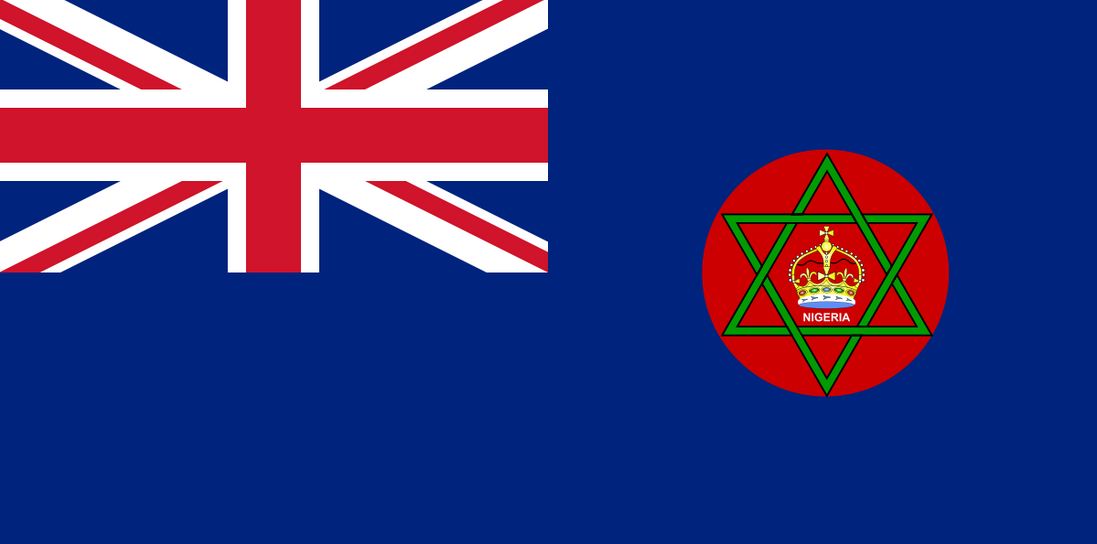 YU JIN YANG 
CINDY LEE
Colonial Rule and its Impact
REGIME
An authoritarian political culture with formal democratic institutions
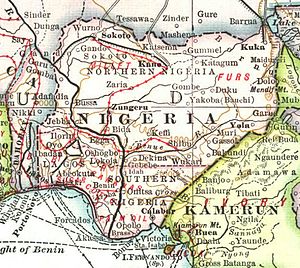 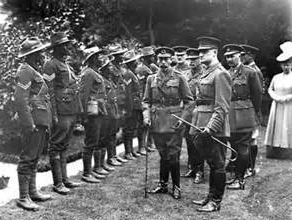 ECONOMY
Nigerian economy mainly consisted of European imperial powers extracting Nigeria’s natural resources and exploiting Nigerian labour
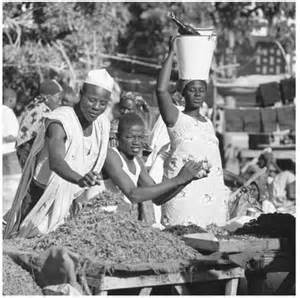 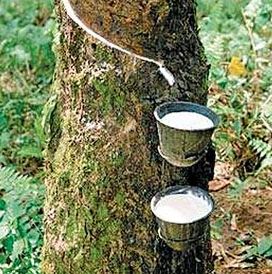 LEADER
British indirect rule 
British-approved traditional chiefs and kings 
Warrant chiefs
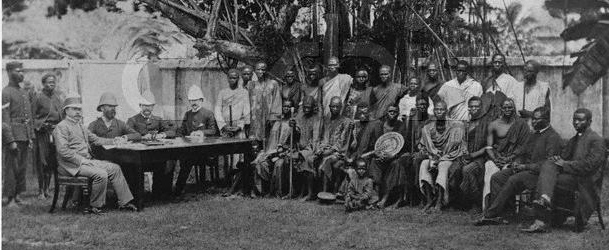 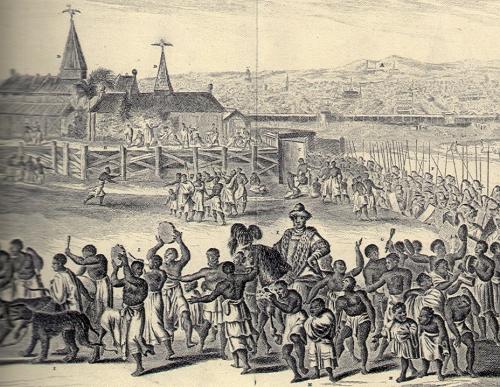 POLITICS &IDEOLOGY
The British took advantage of social and ethnic divisions to prevent the development of organized political resistance against colonial rule 
British promoted democratic political systems
Colonial rule fostered political competition amongst ethnic groups
Mainly amongst Hausa-Fulani, Yoruba, and Igbo
CHANGE
Weakened previous practices of accountability and participation
Strengthened various ethnic groups’ collective identities
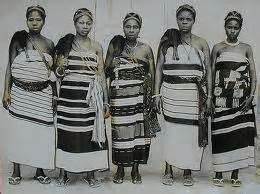 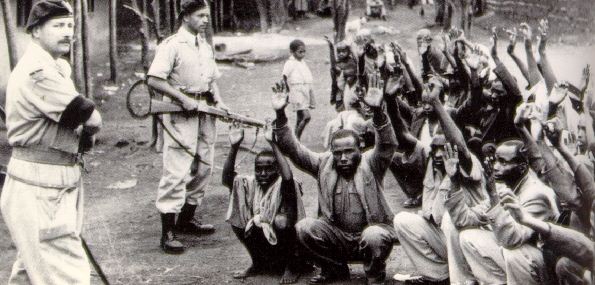